Приложение для обучения правильному питанию "FoodChoice"
Актуальность проекта
Приложения для здорового питания остаются актуальными и полезными в современном мире по многим причинам:

Увеличение интереса к здоровому образу жизни: с каждым годом люди становятся все более осознанными в отношении своего здоровья и понимают важность здорового питания. Приложения могут помочь им следить за своим рационом и учиться правильно выбирать продукты;
Популярность фитнеса и здорового питания: тренд на здоровый образ жизни и активное занятие спортом увеличивает спрос на приложения, которые помогают следить за питанием;
Персонализированные рекомендации: наш продукт использует алгоритмы машинного обучения и искусственного интеллекта для создания персонализированных планов питания, учитывая индивидуальные потребности и предпочтения;
Индивидуализация питания: каждый человек уникален, и приложения для полезного питания позволяют создавать персонализированные рецепты и планы питания, учитывая потребности и предпочтения;
Рост рынка здоровой пищи: с ростом спроса на здоровые продукты и пищевые решения, приложения для полезного питания могут помогать пользователям выбирать лучшие варианты;
Тенденции в здравоохранении: здоровое питание играет ключевую роль в предотвращении хронических заболеваний и поддержании общего благополучия. Поэтому приложения для полезного питания становятся важными инструментами для улучшения здоровья.

Таким образом, приложения для здорового питания остаются актуальными и полезными для тех, кто стремится поддерживать здоровый образ жизни и контролировать свое питание.
Проблема
Приложения для здорового питания решают ряд разнообразных проблем, связанных с питанием и здоровым образом жизни. Некоторые из основных проблем, которые они помогают решить, включают в себя:
Недостаток информации: «FoodChoice» предоставляет обширные базы данных о продуктах, их пищевой ценности, рецептах и диетических рекомендациях, что помогает пользователям принимать более информированные решения о своем питании;
Сложность использования: для некоторых пользователей современные приложения могут быть сложными в использовании из-за избыточных функций и навигации, что может создавать барьеры для регулярного использования;
Неучёт изменяющихся потребностей: индивидуальные потребности в питании могут меняться со временем (например, в связи с беременностью, старением или изменением физической активности), и приложения не всегда способны адаптироваться к этим изменениям.
Современные приложения для здорового питания предоставляют широкий спектр функций и возможностей, но всегда есть место для улучшений. Ниже приведены несколько причин, почему некоторым пользователям кажется, что функций в таких приложениях недостаточно:
Точность данных: для предоставления точных и актуальных данных о пищевой ценности продуктов необходимо поддерживать обширную базу данных и постоянно обновлять ее. Это требует больших усилий и ресурсов;
Медицинская точность: если приложение предоставляет диетические рекомендации, оно должно быть медицински точным и учитывать индивидуальные особенности пользователей. Это может потребовать сотрудничества с медицинскими экспертами;
Соблюдение правил и законов: приложения для здорового питания могут попадать под регулирование в области здравоохранения и безопасности продуктов. Вы должны уделять внимание соблюдению соответствующих норм и стандартов.
Решение
«FoodChoice» предоставляет обширные базы данных о продуктах, их пищевой ценности, рецептах и диетических рекомендациях, что помогает пользователям принимать более информированные решения о своем питании;
Пользовательский интерфейс (UI), который не требует дополнительных объяснений и позволяет пользователям легко освоить приложение, контекстные подсказки и объяснения при первом запуске или при использовании новых функций;
Мы можем помочь установить цели для достижения определенных показателей веса, физической активности и здоровья, а также мотивировать пользователей придерживаться планов питания;
Наш продукт могут помогает разрабатывать графики приема пищи, что способствует упорядоченному и рациональному питанию;
Путём помощи в управлении питанием и физической активностью приложение способствует общему улучшению здоровья и благополучия пользователей;
«FoodChoice» использует алгоритмы машинного обучения и данных о пользователях, чтобы создавать персонализированные планы питания и диетические рекомендации;
Приложение позволяет пользователям указать свои пищевые аллергии, предпочтения и диетические ограничения, чтобы предостеречь от употребления нежелательных продуктов.
Рынок
Рынок, на котором вы работаете, его объем, рост и уровень конкуренции.
Размер рынка:
Оценка общего объема рынка приложений для здорового питания может включать такие факторы, как количество скачиваний приложений, доходы от платных приложений и объемы рекламных доходов.

Анализ трендов и роста в этом сегменте может включать исследование популярности различных типов приложений для здорового питания, а также оценку роста числа пользователей и прибыли в этой отрасли.

Исследование конкурентной среды включает анализ наиболее успешных приложений для здорового питания, их особенностей и уникальных возможностей, а также оценку их рыночной доли и стратегий монетизации.

Изучение предпочтений и поведения потребителей, использующих приложения для здорового питания, может помочь определить основные целевые группы и понять, каким образом приложения могут удовлетворять их потребности.

Анализ технологических инноваций, связанных с приложениями для здорового питания, позволяет определить новые возможности и тренды в развитии данного сегмента, такие как использование искусственного интеллекта, машинного обучения или носимых устройств.

Оценка влияния регулирования и законодательства на рынок приложений для здорового питания помогает понять ограничения и возможности для развития данной отрасли.

Изучение моделей монетизации приложений для здорового питания, таких как платные загрузки, подписки, реклама или интеграция с продуктами и услугами, позволяет определить наиболее эффективные способы генерации доходов.Важно использовать разнообразные источники информации, такие как исследования рынка, отчеты, статистика, а также проводить опросы и интервью с экспертами и пользователями приложений для здорового питания, чтобы получить всеобъемлющий анализ рынка.
Тенденции и рост:
Конкуренты:
Потребители:
Технологические инновации:
Регулирование и законодательство:
Монетизация:
Бизнес-модель
Бизнес-модель – как вы зарабатываете или планируете.
Для создания ценности и получения прибыли в рамках проекта "FoodChoice" планируется использовать следующие подходы:

Модель монетизации: продукт будет предлагаться через платные подписки или лицензии, обеспечивающие доступ к полному функционалу мобильного приложения. Это позволит генерировать доход от пользователей, которые заинтересованы в правильном питании.
Партнерства и спонсорство: сотрудничество с производителями здоровых продуктов, трекерами активности и фитнес-клубами позволит привлечь финансовые и иные ресурсы. Это может включать партнерские программы, рекламные партнерства и т.п.
Отношения с потребителями: планируется активно взаимодействовать с потребителями через онлайн-платформу. Это включает обратную связь, поддержку пользователей, проведение онлайн-консультаций и создание сообщества, где пользователи могут получить информационную и техническую поддержку.
Каналы продвижения и сбыта: планируется использовать цифровые каналы продвижения, такие как социальные медиа, веб-сайт, блоги и партнерские соглашения, чтобы достигнуть целевой аудитории. Продукт может быть распространен через онлайн-магазины и партнерские платформы.
Привлечение финансовых ресурсов: помимо вышеупомянутых источников дохода, стартап-проект может привлекать инвестиции от заинтересованных в здоровом образе жизни граждан посредством краунфандинговых платформ.

Все эти подходы и стратегии помогут создать ценность для потребителей и обеспечить получение прибыли нашим проектом.
Текущие результаты
Стартап-проект после прохождения акселерационной программы полностью проработан во всех аспектах, обеспечивая максимально эффективное развитие:
Организационные аспекты: определены цели, стратегия и планы развития стартапа. Установлена эффективная система управления и распределения ресурсов, а также установлены процессы и процедуры для оптимизации работы.
Кадровые аспекты: команда проекта сформирована и укомплектована высококвалифицированными и мотивированными специалистами. Определены роли и ответственности, а также создана система поддержки и развития персонала.
Материальные аспекты: обеспечены необходимые ресурсы и инфраструктура для успешной работы стартапа. Включает в себя доступ к финансированию, оборудованию, технологиям и другим материальным ресурсам, необходимым для реализации планов развития.
Маркетинговые аспекты: разработана стратегия маркетинга и продвижения продукта, определены целевые аудитории и проведено исследование рынка. Разработаны маркетинговые материалы и установлены каналы коммуникации для привлечения клиентов и расширения клиентской базы.
В настоящий момент реализуются  исследование рынка и анализ конкурентов, что поможет определить потребности и предпочтения целевой аудитории, а также выявить преимущества и уникальные возможности приложения. Разрабатывается концепция и функционал продукта.
Команда
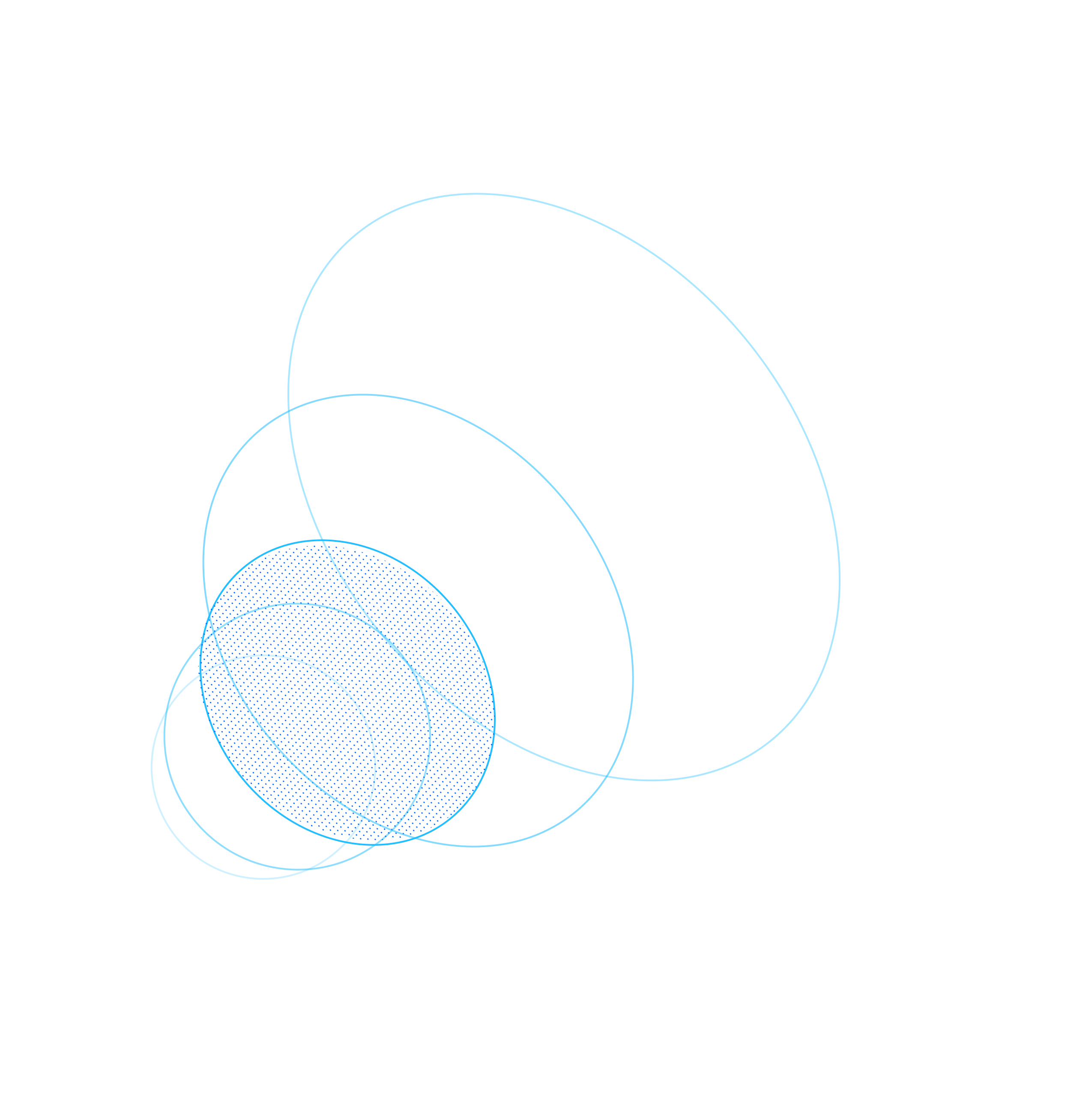 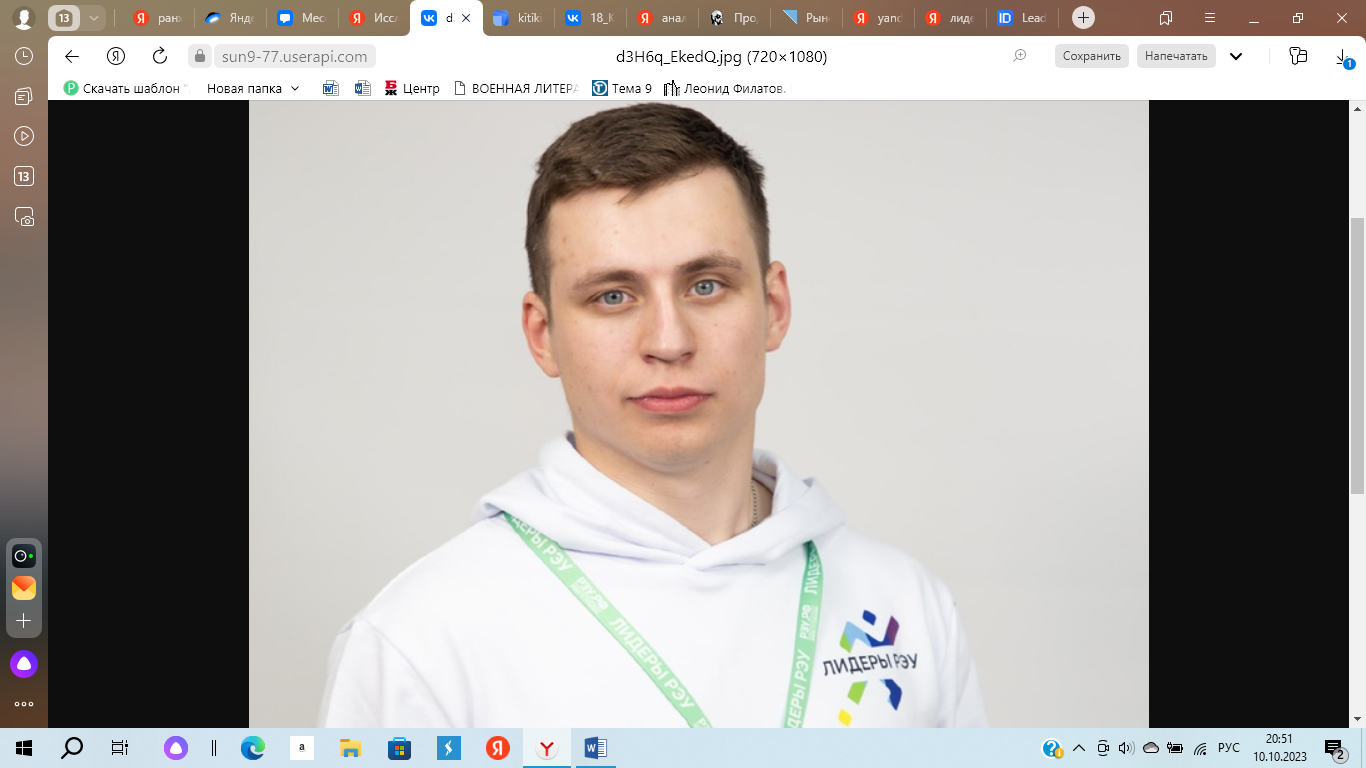 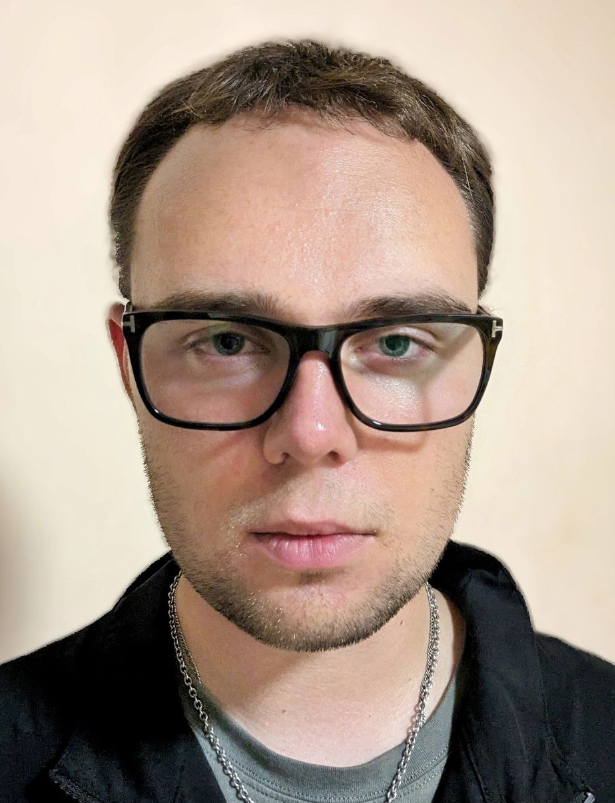 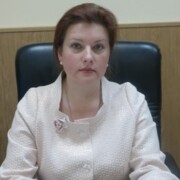 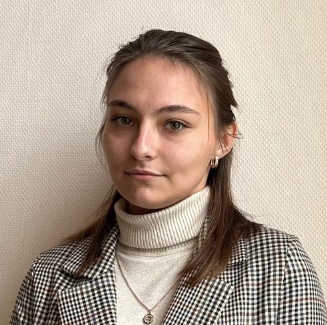 Костюков Василий
Битков Алексей
Кузнечихина Юлия
Ксенофонтова Оксана
Лидер проекта, менеджер задач
Дизайнер, IT специалист, пресс-секретарь проекта
Проектный наставник
Проектный трекер
Планы развития
План развития «FoodChoice» включает в себя следующие этапы и шаги:
Улучшение функционала приложения:
Доработка и улучшение функционала нашего приложения, основывающаяся на обратной связи пользователей и требованиях рынка;
Внедрение новых функций и возможностей, которые сделают приложение более привлекательным для пользователей.

Маркетинг и продвижение:
Разработка более детального маркетингового плана, включающего инструменты по привлечению новых пользователей и удержанию существующих;
Использование контент-маркетинга, рекламы в социальных сетях и других методов для продвижения приложения.
Расширение партнерств и интеграций:
Поиск партнеров, которые могли бы улучшить функционал приложения, таких как производители здоровых продуктов, трекеры активности или фитнес-клубы;
Сотрудничество с другими популярными платформами и сервисами для увеличения охвата аудитории.
Эволюция продукта:
Подготовка к изменениям в рынке и потребительских предпочтениях, чтобы «Здорово поесть» могло эволюционировать и оставаться актуальным на протяжении времени.

Этот план развития будет подвергаться регулярной ревизии, чтобы адаптироваться к изменяющимся условиям и потребностям рынка.
Контакты
Телефон
email
+7 (960) 560-20-20
Food-choice@yandex.ru